Summary of DC studies held between 12 Oct to 14 Oct 2016
C.Y. Tan (on behalf of studiers, K. Seiya, C. Bhat & S. Chaurize)
PIP Meeting
26 Oct 2016
Goals
We wanted to check the lattice that was measured with LOCO with independent methods
Use dipole method and quad method to measure lattice.
Requires good tune measurement.
Requires feedback like RPOS be turned off.
Check that Dogleg model is correct in MADX.
Tune scans for different dogleg settings.
Measure the RF voltage using synchrotron frequency.
Measure momentum acceptance.
Aperture at the absorber (last minute addition)
All the above had to be completed in 2 days!
Had to cancel ½ integer studies.
2
C.Y. Tan | Summary of Booster DC studies
26 October 2016
Studiers
C.Y. Tan & K. Seiya on lattice measurements.
LOCO & beta function measurements.
Tune scans.
Dogleg measurements.
C. Bhat
Calibration of RF voltage using synchrotron frequency.
Momentum acceptance.
K. Seiya & S. Chaurize
Aperture scans at absorber.

Thanks to B. Pellico, K. Triplett for getting Booster into DC state.
3
C.Y. Tan | Summary of Booster DC studies
26 October 2016
Dogleg measurement vs MADX model
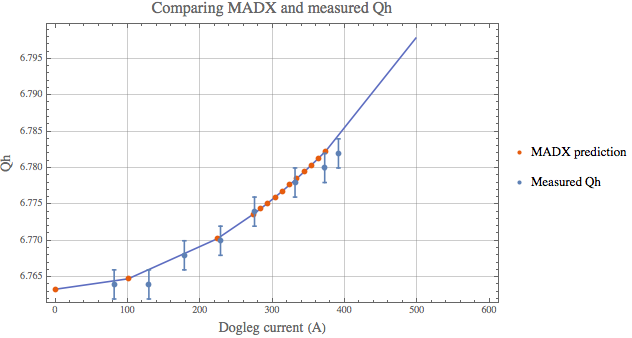 This shows the predicted Qh from MADX compared to measurement. It is very good!
Dogleg only affects Qh and not Qv.
4
C.Y. Tan | Summary of Booster DC studies
26 October 2016
Check BPMs for LOCO and independent β measurements
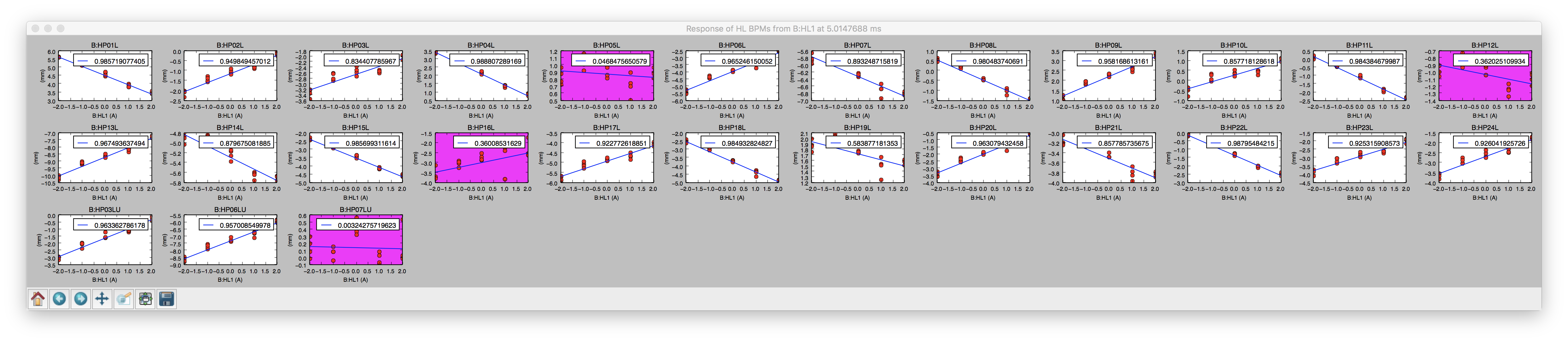 5 ms
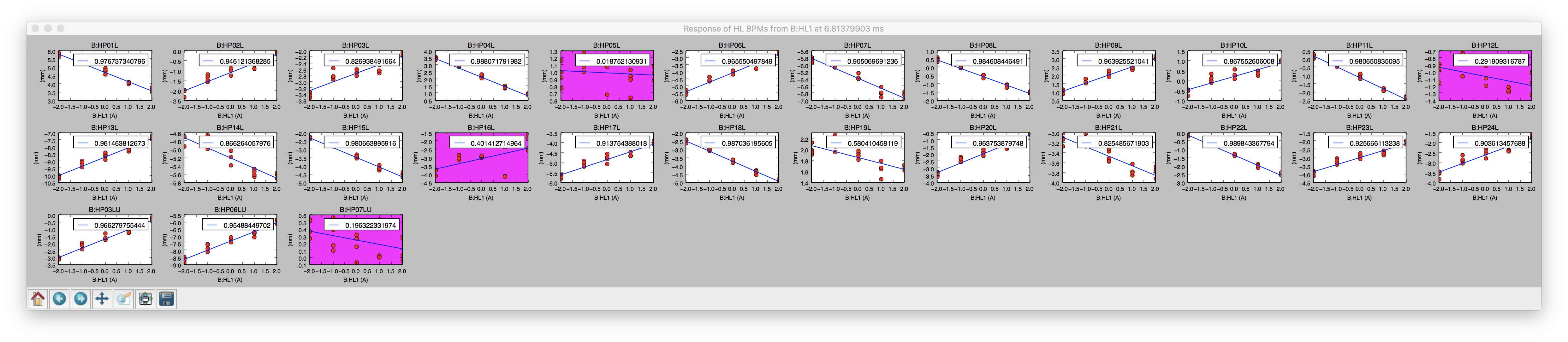 7 ms
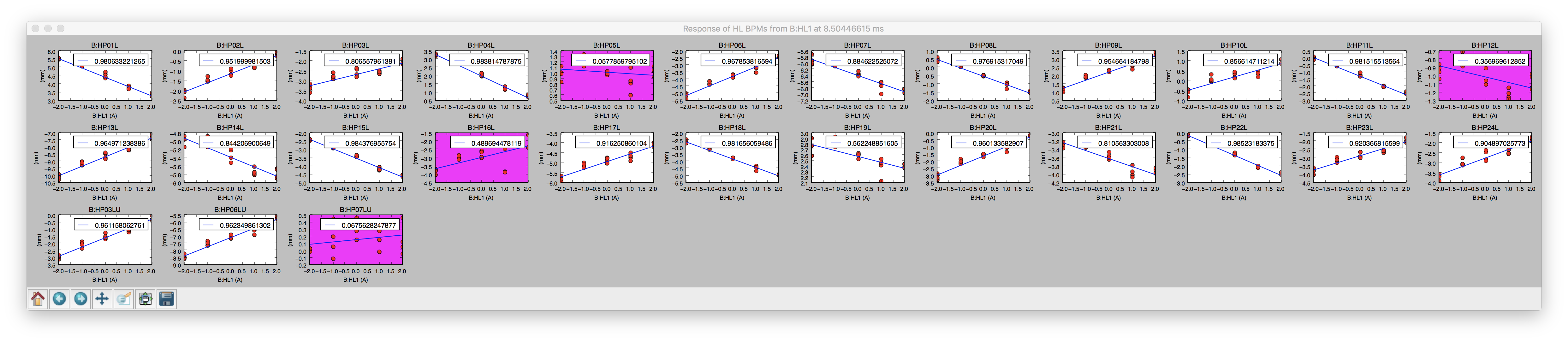 9 ms
In DC studies, we can compare the response of the BPM measurements.
5
C.Y. Tan | Summary of Booster DC studies
26 October 2016
However 3 ms does not reach current setting
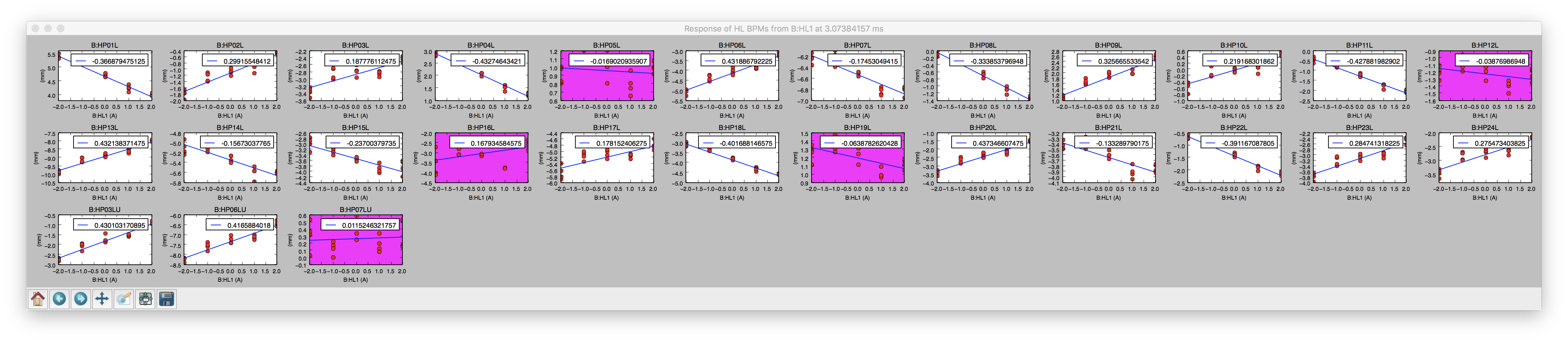 3 ms
-0.56 vs -0.37 ~ 67% difference
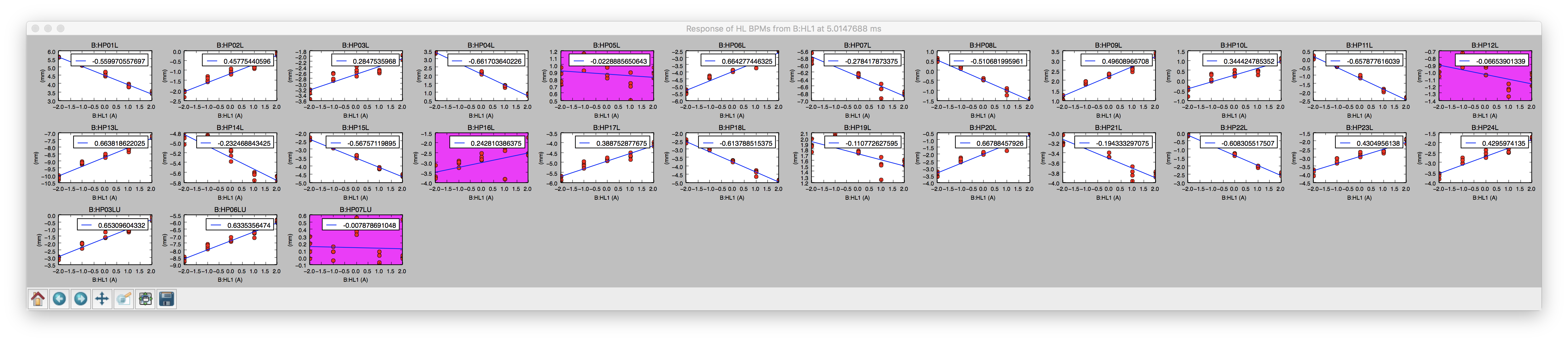 5 ms
The dipole currents cannot slew by > 1A in 0.6 ms. We have to be careful when we do LOCO during the ramp. Scripts have to be changed to read actual current if possible.
6
C.Y. Tan | Summary of Booster DC studies
26 October 2016
Measuring lattice using dipole excitation
Since we are measuring the beam response anyway Δx/Δθ, the approximate beta function at the BPM (assuming the dipole corrector and BPM are at the same location) is:
The above is model independent, but assumes that all bpm’s and dipoles are ideal. (LOCO is model dependent).
Have to measure tunes to get β.

DC conditons:
All feedback is OFF.
All QL’s have the same constant value. QS’s also.
Dipoles have the same value that they had at injection.
7
C.Y. Tan | Summary of Booster DC studies
26 October 2016
Comparing MADX and dipole excitation β’s
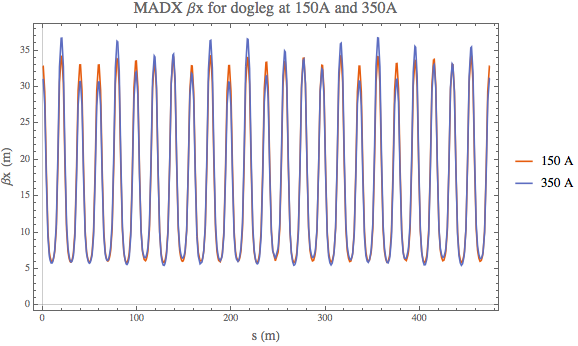 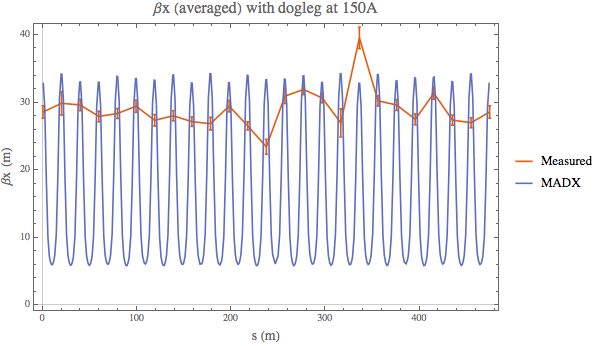 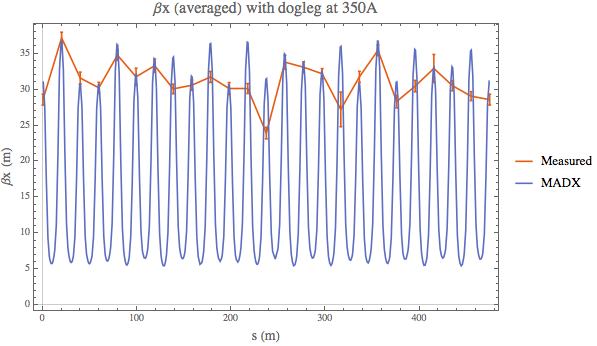 Measurements show a much larger change in lattice than model! Also measured lattice is smaller than what is in the model for 150A. Is lattice correct? Or Q is not right for the dipole excitation measurement? Or dipole calibrations?
8
C.Y. Tan | Summary of Booster DC studies
26 October 2016
Comparing LOCO and dipole excitation β’s
Comparison with LOCO and measurements.

Since LOCO depends on the MADX model, it also shows that at dogleg at 150 A does not match dipole measurements.

Rescaling dipole excitation measurement for 150A data by 1.15 gives approximately the same behaviour as LOCO.
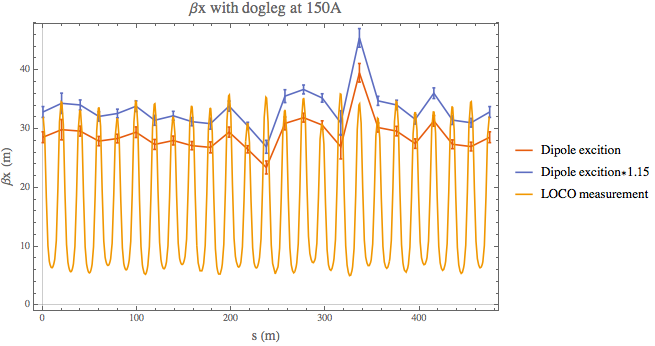 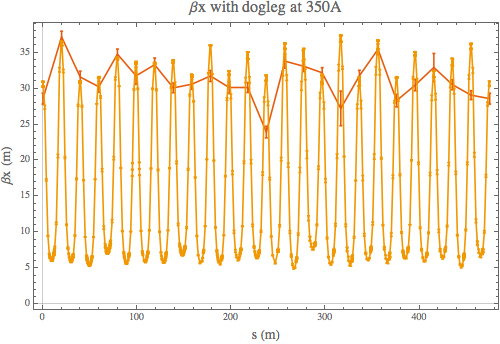 9
C.Y. Tan | Summary of Booster DC studies
26 October 2016
Comparing βy
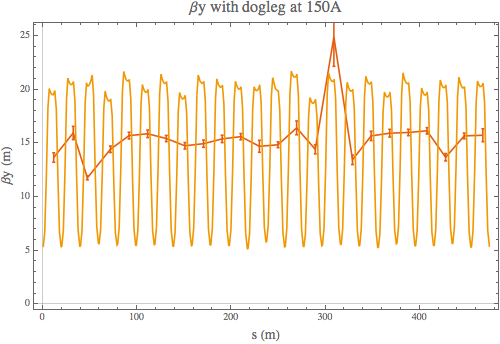 Problem persists with βy measurements. Dipole excitation method gives lattice that is about 25% too small!

Lattice is wrong?
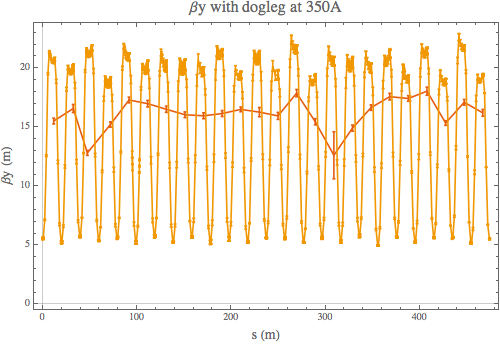 10
C.Y. Tan | Summary of Booster DC studies
26 October 2016
After “correction”
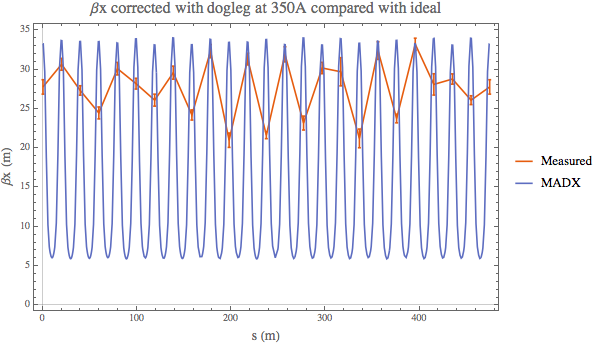 Clearly, I made things worse!!!

There is problem with my “fix”. More investigation is needed.

I think the way forward is to trust the model and check new settings with MADX first before sending out to Booster.
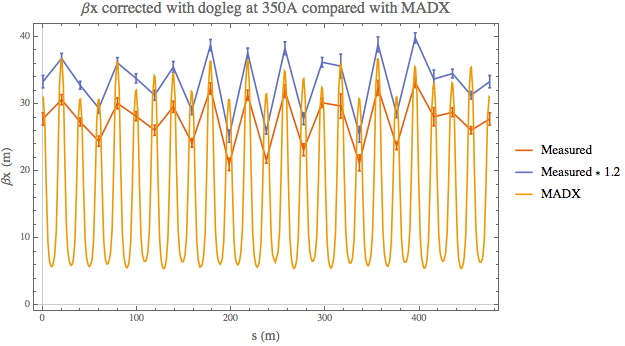 11
C.Y. Tan | Summary of Booster DC studies
26 October 2016
Tune scans
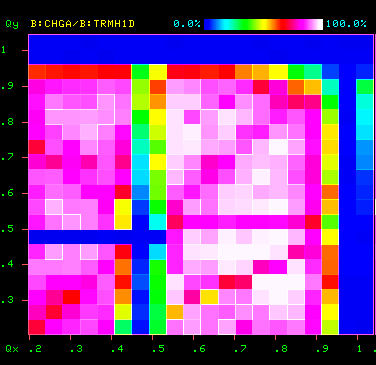 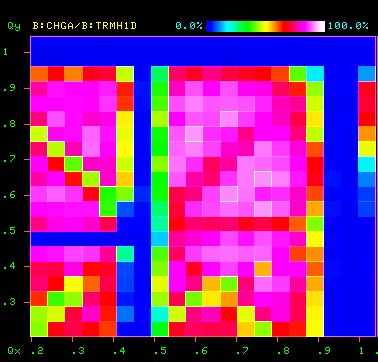 B:DOGL3 = 150A
B:DOGL3 = 350A
Clearly shows that higher dogleg current increases the width of the Qx = 0.5 resonance.
12
C.Y. Tan | Summary of Booster DC studies
26 October 2016
After applying LOCO “correction”
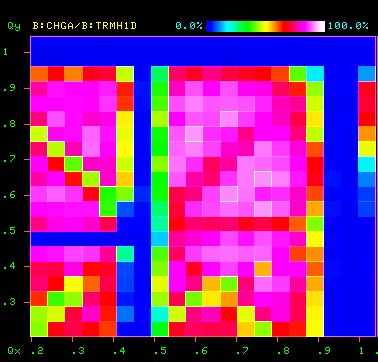 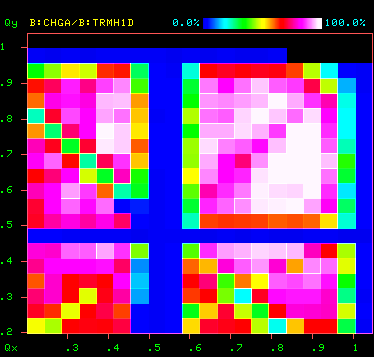 ½ integer really got enhanced with bad correction! Seems to have a better lifetime in a region of the tune plane.
However, take this with a grain of salt right now. Corrections are being checked.
13
C.Y. Tan | Summary of Booster DC studies
26 October 2016
RF voltage calibration
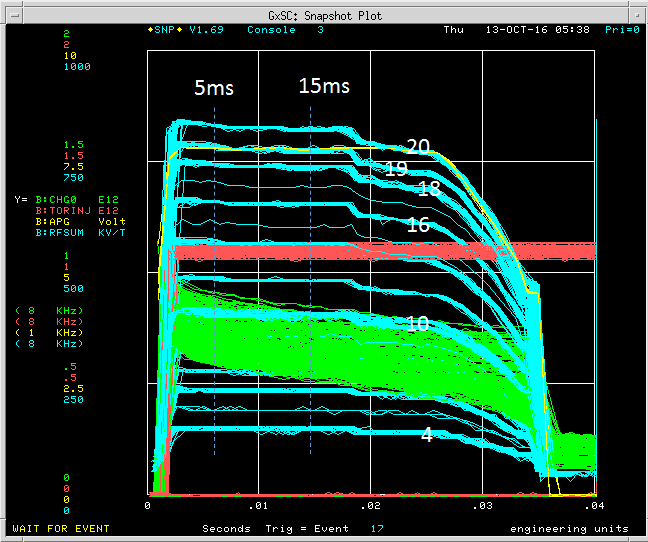 WCM data for 350us at 15ms on the cycle
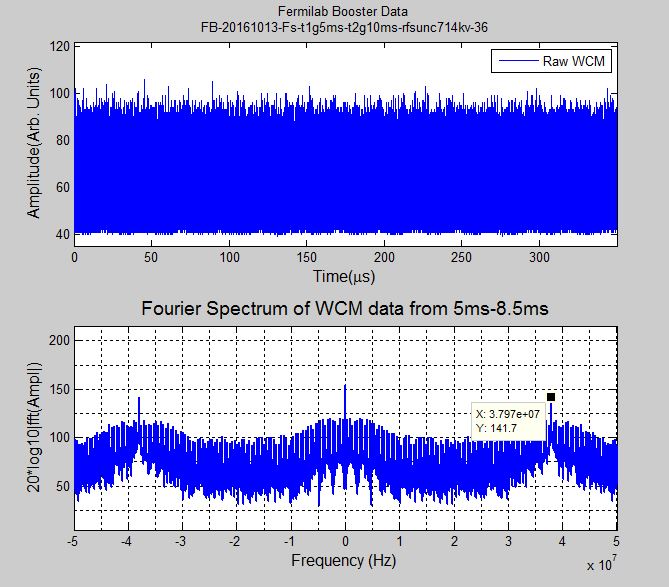 Measurement were made at 5, 10 or 15 ms after the beam injection and capture.
Procedure: 
Injected about 1E12pbc  (5BT)
2)    Beam captured iso  adiabatically using 4 rf  stations
Collected WCM data for 400us at two timings
4)    Repeated the steps 2 and  3 for turning on two 
        stations (A and B) at a time.
Fourier Spectrum 
(Preliminary)
Analyses are in progress
14
C.Y. Tan | Summary of Booster DC studies
26 October 2016
Energy spread from Linac
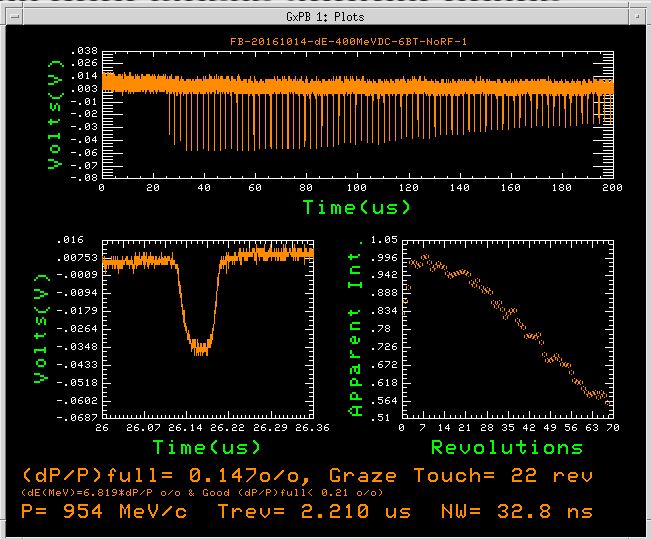 6BT Beam
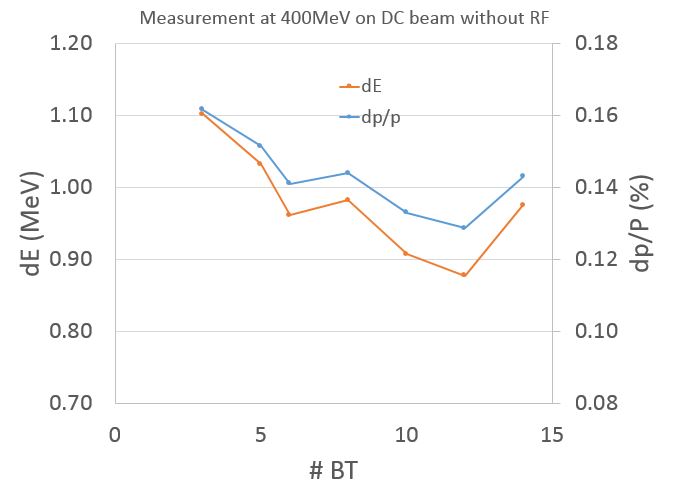 WCM Data
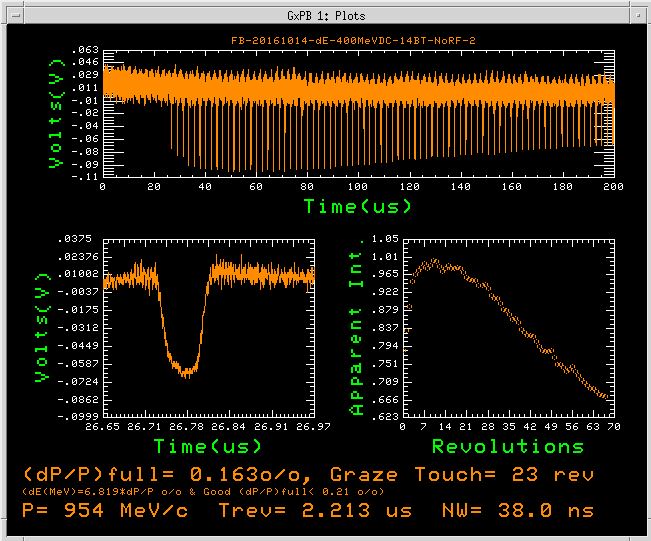 14BT Beam
1st Notch
Evolution of Notch Depth
< dE> 95% = 0.98±0.08 MeV
<dp/p> 95% = 0.14±0.01 (%)
(Beam Energy spread from the LINAC is better than it used to be before 2016 shutdown)
15
C.Y. Tan | Summary of Booster DC studies
26 October 2016
Aperture scans around absorber region (L13)
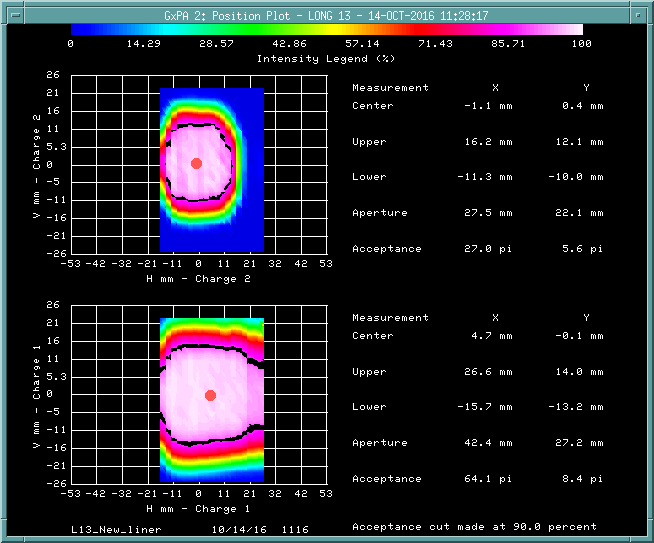 Aperture scan to see whether the aperture is impacted after the insert was removed and a new liner was installed.

Data is very clean.
16
C.Y. Tan | Summary of Booster DC studies
26 October 2016
Conclusion
DC studies were very successful!
Lattice measurements calculated by LOCO were cross checked with model independent measurements.
Bugs will be fixed 
LOCO “corrections” have to be checked further.
Dogleg measurements show that the MADX model is correct.
Tune scans show that the Dogleg does have a large effect on the width of the ½ integer resonances.
Aperture scans look good at the absorber.
RF calibration measurements still under investigation.
Energy spread at 400 MeV is better than before shutdown.
Must do this again in 6 months:
Collimators
½ integer corrections.
17
C.Y. Tan | Summary of Booster DC studies
26 October 2016